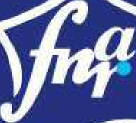 Partenariat complémentaire Santé
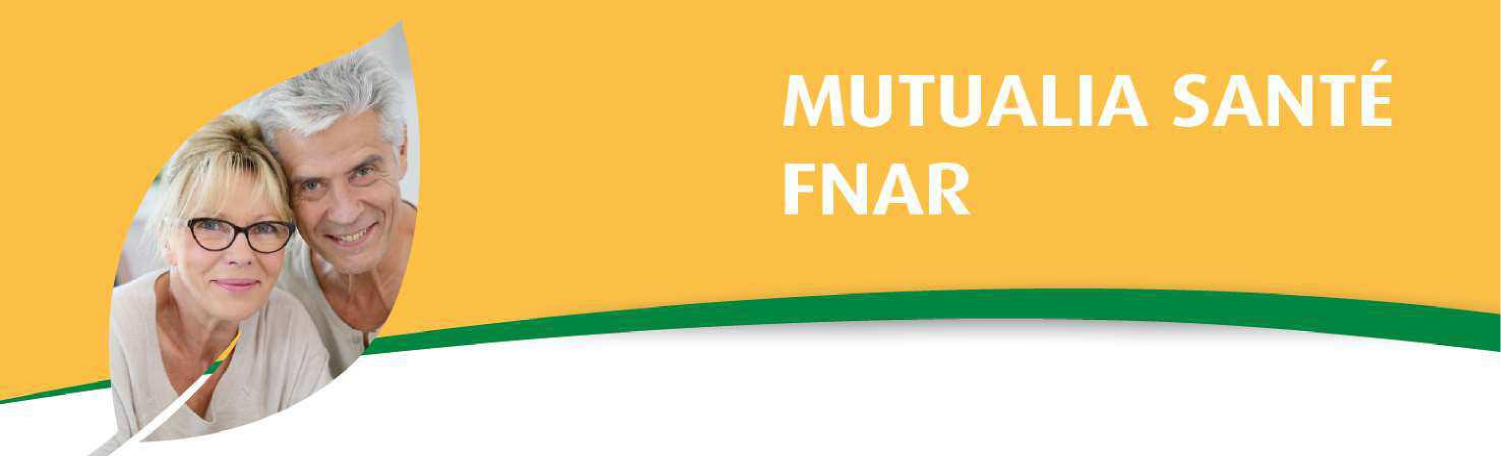 MUTUALIA SANTÉ 
FNAR
Partenariat FNAR / MUTUALIA
eutuatia 
EtiFre elobts, cjesi- fitekiatik,
Des contrats collectifs 
à adhésion facultative 
construits par des retraités 
pour les retraités ...
Trois formules FNAR 100 FNAR 150 FNAR 300
08/04/2021 4
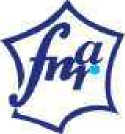 Les garanties comprises 
Soins courants (médecine de ville) 
Hospitalisation 
Optique 
Dentaire 
Aides auditives 
Cures thermales 
Prévention 
- Assistance et services (réseau de soins et Mutualia Assistance) 
ajoutée au 01/01/2021
08/04/2021
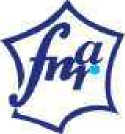 La taxation 13,27 % dont 
TSA 6,27
(Taxe de Solidarité Additionnelle - ex CMU-C)
TSCA 7,00
(taxe spéciale sur les conventions d'Assurance) 
Pas de taxation supplémentaire de 
7 % pour les contrats dits « non responsables
08/04/2021
08/04/2021
08/04/2021
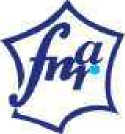 FNAR el OC (8 % des souscriptions) 
Contrat d'entrée de gamme. 
Une couverture de bon niveau pour des retraités qui ont de faibles 
ressources. 
Favorable pour les adhérents 
- qui résident dans des zones où les tarifs des professionnels 
sont plus faibles 
- ou qui recherchent des praticiens et des lieux de soins sans 
dépassement d'honoraires.
08/04/2021
08/04/2021
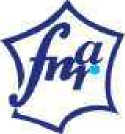 FNAR 150 (67 % des souscriptions) 
Contrat de milieu de gamme. 
Combinaison d'un large accès aux soins (avec ou sans dépassement) 
et à « tarifs maîtrisés » 
Le meilleur rapport qualité/prix !
08/04/2021
08/04/2021
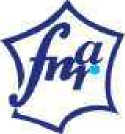 FNAR 300 (25 % des souscriptions) 
Couverture « sécurité », le choix d'une couverture élevée pour ceux qui 
sont prêts à la payer. 
N'est pas une couverture « frais réels ». 
Concerne ceux qui résident ou consultent dans les zones urbaines ou les 
tarifs médicaux et les tarifs des professionnels sont élevés 
(dépassements d'honoraires)
08/04/2021
08/04/2021
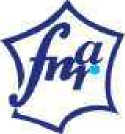 Ces trois formules se déclinent également dans les trois 
départements sous régime local « Alsace-Moselle 
IMPORTANT 
Chacun des niveaux est équilibré, 
Pas de mutualisation et de consolidation entre les niveaux, 
Augmentation des tarifs différenciée, qui tient compte des résultats 
techniques.
08/04/2021
08/04/2021
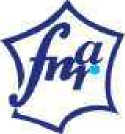 Avec Mutualia, une évolution des tarifs maîtrisée 
2017 et 2018 2019 2020 2021(*) 
100 0% 0% 2,26 % 0% 
150 0% 1,68% 2,62 % 0% 
300 0% 3,98% 3,61 % 0% 
(*) + environ 0,50 €/mois pour la garantie assistance
08/04/2021
08/04/2021
Partenariat FNAR / MUTUALIA
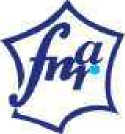 Pour les tarifs mensuels seulement 2 tranches d'âge 
Moins 70 ans et Plus de 70 ans 
Des économies régulièrement constatées 
de 300 à 600 € 
par an et par personne !
08/04/2021
08/04/2021
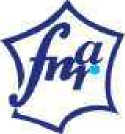 Les garanties optionnelles 
Forfaits Bien-être et Prévention 
prise en charge les dépenses supplémentaires peu ou pas 
remboursées par le régime obligatoire 
Notre conseil 
Les assurés peuvent rester leur propre assureur 
pour consulter un ostéopathe !
08/04/2021 21
08/04/2021 21
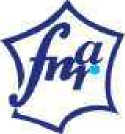 Une rare chance avec ce partenariat 
- nous négocions chaque année l'évolution tarifaire en 
fonction des résultats techniques (P/C) 
- pas de mutualisation entre les formules 
L'existence de ce partenariat a beaucoup compté dans l'obtention 
du renouvellement de notre agrément Santé
08/04/2021
08/04/2021
08/04/2021 21
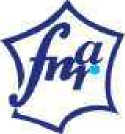 Les avantages de ce partenariat 
- pas de limite d'âge à la souscription 
- pas de délai de carence (délai de latence pendant lequel les 
remboursements par la mutuelle ne s'appliquent pas) 
- tiers payant
08/04/2021
08/04/2021 21
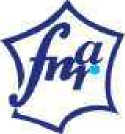 Comment résilier un contrat existant ? (complément de la loi Hamon) 
depuis le 01/12/2020, possibilité de résilier a tout moment après une 
première année d'assurance (sans frais, ni pénalités) 
résiliation par lettre recommandée - effective un mois après réception 
de la notification par l'ancien opérateur 
la résiliation peut être effectuée par le nouvel opérateur 
obligation de remboursement des sommes perçues à tort
08/04/2021 21
08/04/2021 21
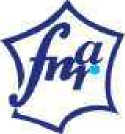 Où trouver l'information ? 
Sur le site de la FNAR 
à partir du Zef lien :www.mutualia.fr  
- un questionnaire pou Lui maître la formule 
adaptée aux besoins 
- un onglet « nous contacter » pour obtenir les 
coordonnées de l'agence la plus proche
08/04/2021 25
08/04/2021 25
08/04/2021 25
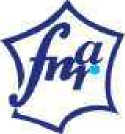 Où trouver l'information ? 
Sur le site de la FNAR 
à partir du 2ème lien 
https://www.mutualia.fr/particulier/sante/offre-fnar-ufr 
(pages dédiées au partenariat) 
onglet « nous contacter » pour obtenir les 
coordonnées de l'agence la plus proche 
pour consulter l'offre FNAR/UFR et accéder au tableau des garanties
08/04/2021 25
08/04/2021 25
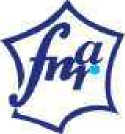 Comment souscrire ? 
Adhérent d'une association affiliée à la FNAR 
- auprès des agences Mutualia en justifiant de son appartenance à la 
FNAR (à l'aide de l'attestation mise en ligne sur le site) 
Non adhérent : même process après adhésion à « Seniors France
08/04/2021 25
08/04/2021 25